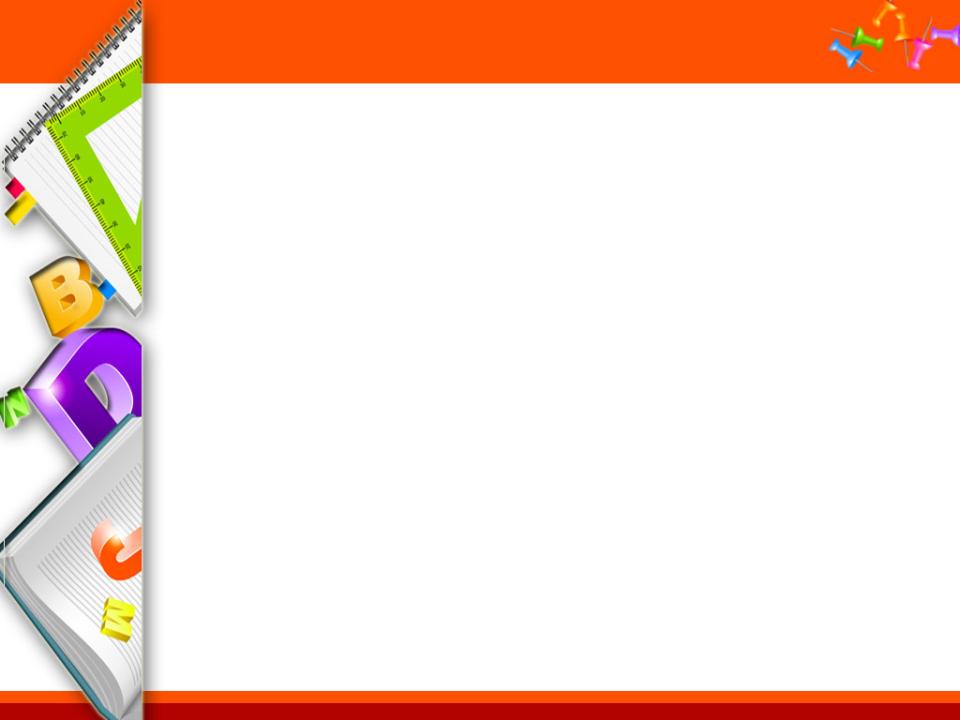 Загадка
Летом папа наш привез 
В белом ящике мороз. 
И теперь мороз седой 
Дома летом и зимой. 
Бережет продукты: 
Мясо, рыбу, фрукты. 
(Холодильник.)
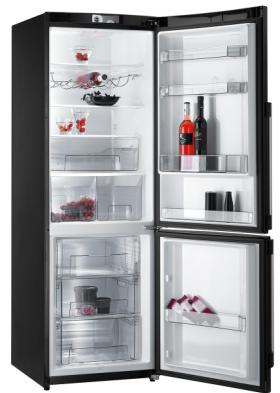 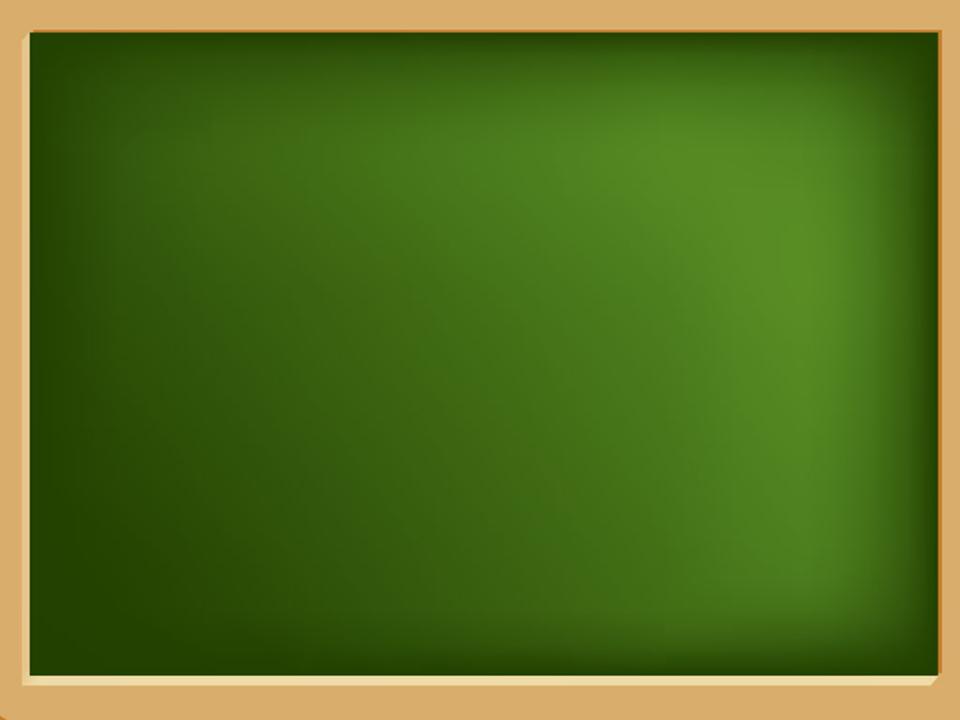 Х  х  Хе   хо 
холодильник хорь 
Холодильник хорошо морозит.
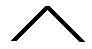 Упражнение 72, стр. 64
Упражнение 73, страница 65
Снеговик, снежный, снег, Снегурочка, подснежник, снежинка, снеговой, снежиночка, снеговичок, снежок.
Подснежник
снегоход (снег, ходить);
снегопад (снег, падать)
Упражнение 74, страница 66
воздушный ← воздух
жадность ← жадный
домашний ← дом
ходьба ← ходить
книжный ← книга
серость ← серый
Домашнее задание
Страница 67, упражнение 77.